Федеральное государственное бюджетное учреждение науки 
Центр по проблемам экологии и продуктивности лесов 
Российской академии наук
Долгосрочное прогнозирование динамики недревесных ресурсов леса при разных сценариях лесопользования для лесов европейской части России
Выполнила аспирантка второго года обучения Дулина Анна Александровна
Руководитель д. б. н. Чумаченко Сергей Иванович
10 апреля 2019 г.
Цель: Эколого-экономическая оценка недревесных ресурсов леса при различных сценариях ведения лесного хозяйства на долгосрочный период методами имитационного моделирования.

Объект исследования: лесные насаждения европейской части России.

Брянская область (заповедник «Брянский лес»)
Московская область (Данковское лесничество)
Нижегородская область ( «Серая лошадь»)
Республика Карелия 

Предмет исследования: недревесные ресурсы леса.
2
Задачи:
Сбор информации о недревесных ресурсах леса и зависимости их урожайности от таксационных характеристик;
Оценка влияния л/х мероприятий на продуктивность недревесных ресурсов;
Составление базы данных для перевода значений полноты в освещённость для различных ТЛУ, что позволит моделировать урожайность недревесных ресурсов при разнообразных рубках;
Разработка блока расчета объемов недревесных ресурсов леса на основе прогнозируемых таксационных показателей;
Составления уравнений зависимости урожайности ягодников от освещённости, ТЛУ, и породы;
Опробация модели на примере заповедника «Брянский лес»;
Разработка сценариев лесопользования на основе анализа основных существующих и перспективных способов ведения лесного хозяйства, включая способы рубки, воспроизводства, ухода;
Оценка влияния заготовки недревесных ресурсов на развитие и состояние лесных насаждений;
Моделирование динамики таксационных показателей лесных насаждений при разных сценариях лесопользования с помощью модели FORRUS-S и экономическая оценка недревесных ресурсов леса на основе анализа ресурсного потенциала, транспортной доступности и потребности
3
POLYFORES
Лесной участок
4
Элемент БД перевода полноты в освещенность
5
Комплекс программ FORRUS-S - входные данные и базы данных
Преобразование данных 1
6
Комплекс программ FORRUS-S - входные данные и базы данных
Преобразование данных 2
Текущее состояние  			       Коэффициент 
выдела 				       пропускания
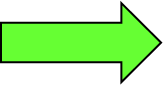 7
Прямая радиация (Si)
Рассеянная радиация (Di)
Алгоритм расчета ФАР в лесных насаждениях
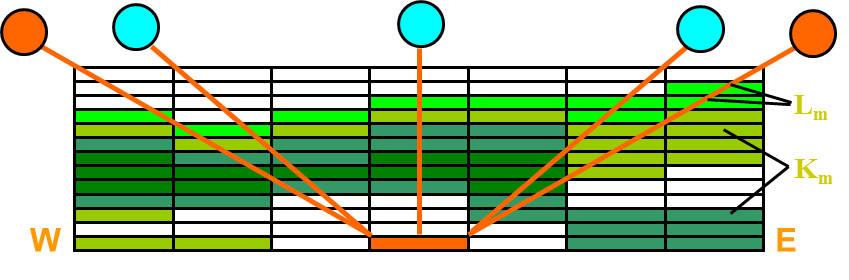 8
Зависимость освещенности от полноты и преобладающей породы
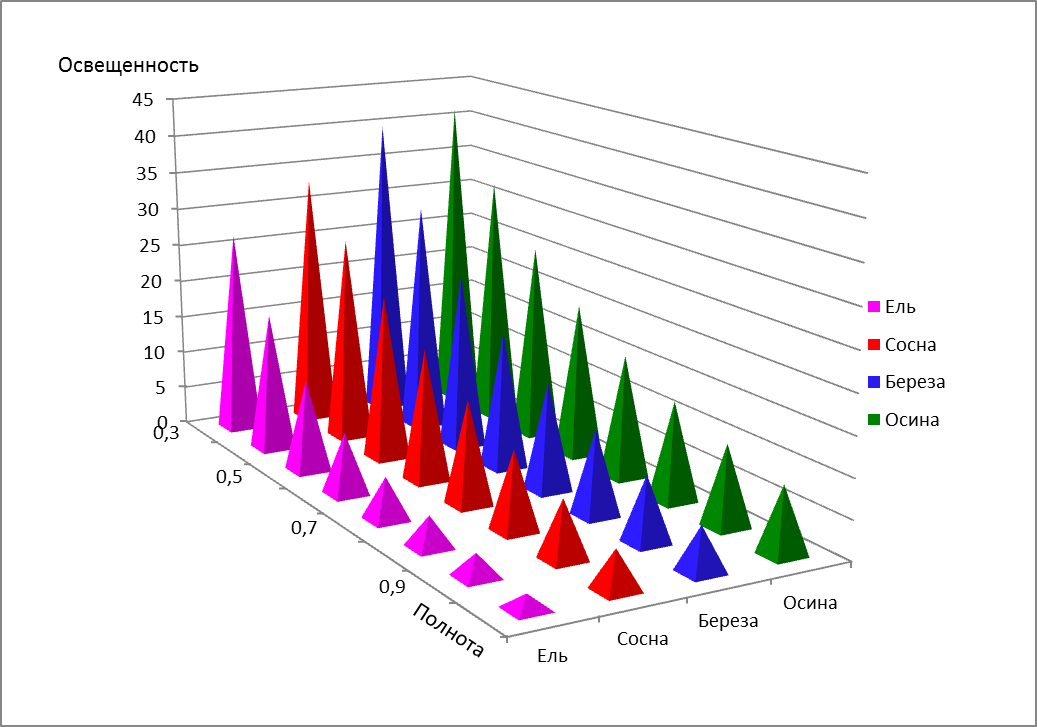 9
Сбор данных об урожайности ягод
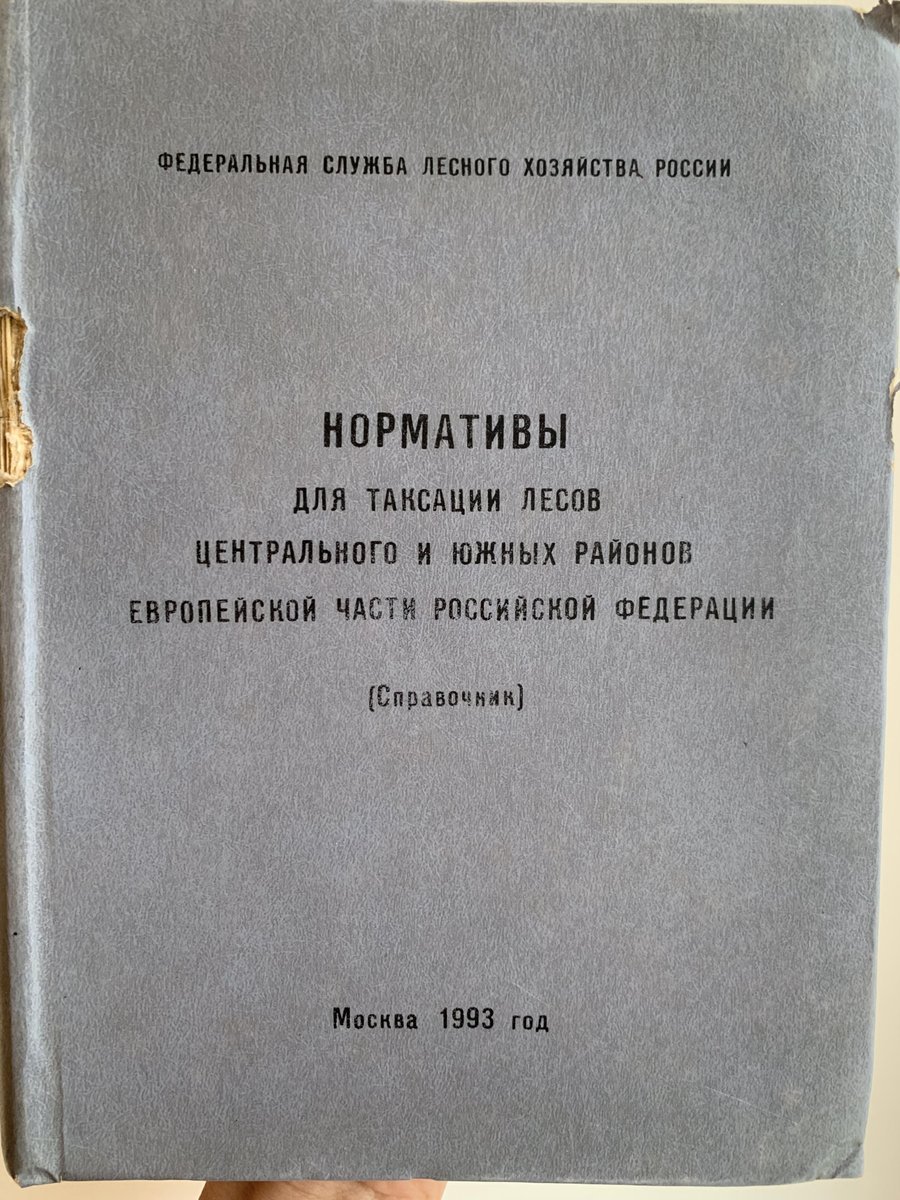 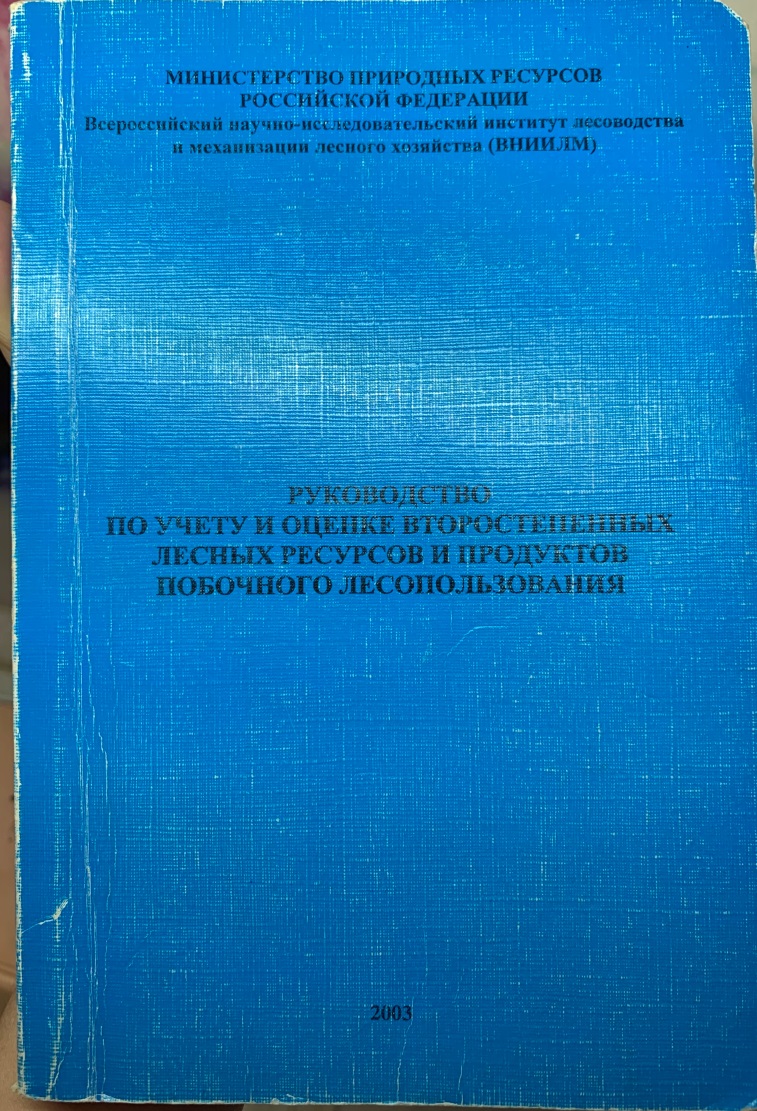 10
БД зависимости урожайности от освещенности
11
Таксационные показатели насаждений, исключаемых из продуцирующих по ресурсам черники, брусники и клюквы (Нормативы для таксации лесов.., 1993)
12
Черника
Производственной продуктивности достигает в возрасте древостоя от 40 лет;
Оптимальная полнота древостоя от 0.6 до 0.8;
Предпочитает увлажненные почвы;
Нетребовательна к богатству почв
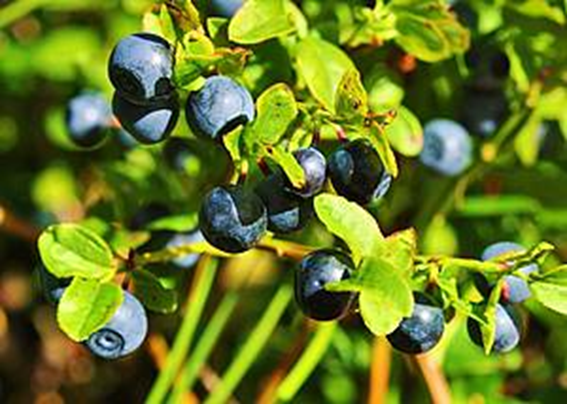 13
Зависимость урожайности черничников от освещённости и ТЛУ в сосновом и березовом древостое
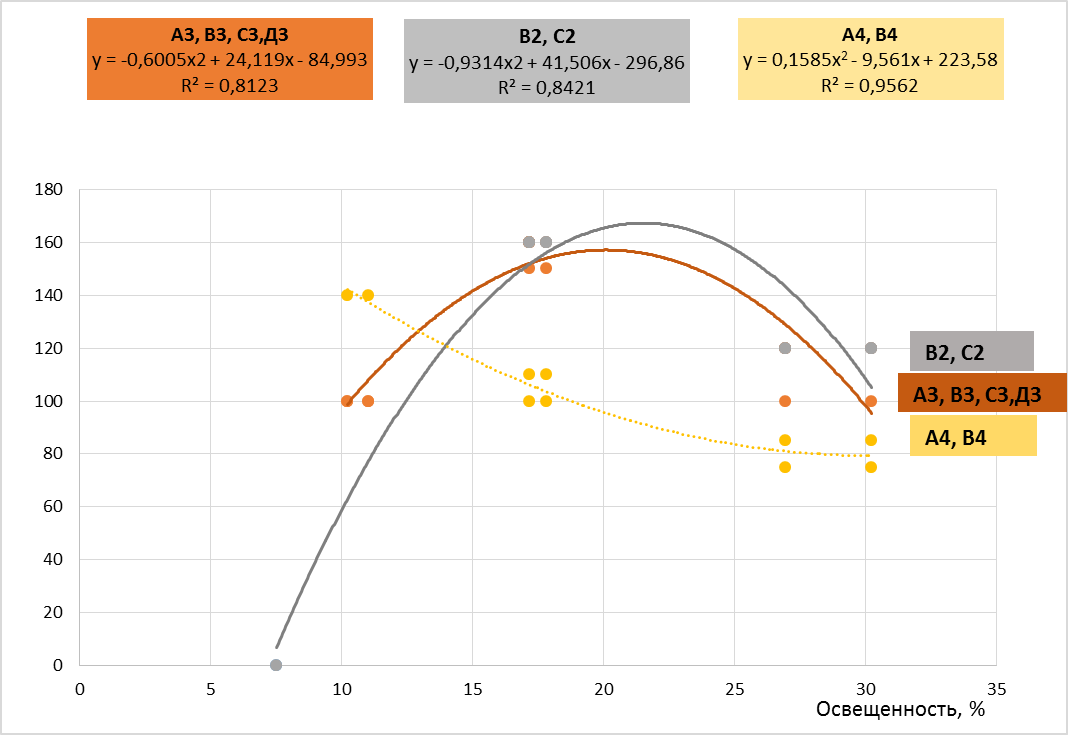 Урожайность, кг/га
14
Брусника
Производственной продуктивности достигает в возрасте древостоя от 40 лет;
Оптимальная полнота древостоя 0.3- 0.4, открытые места;
Занимает менее влажные места, чем черника;
Нетребовательна к богатству почв.
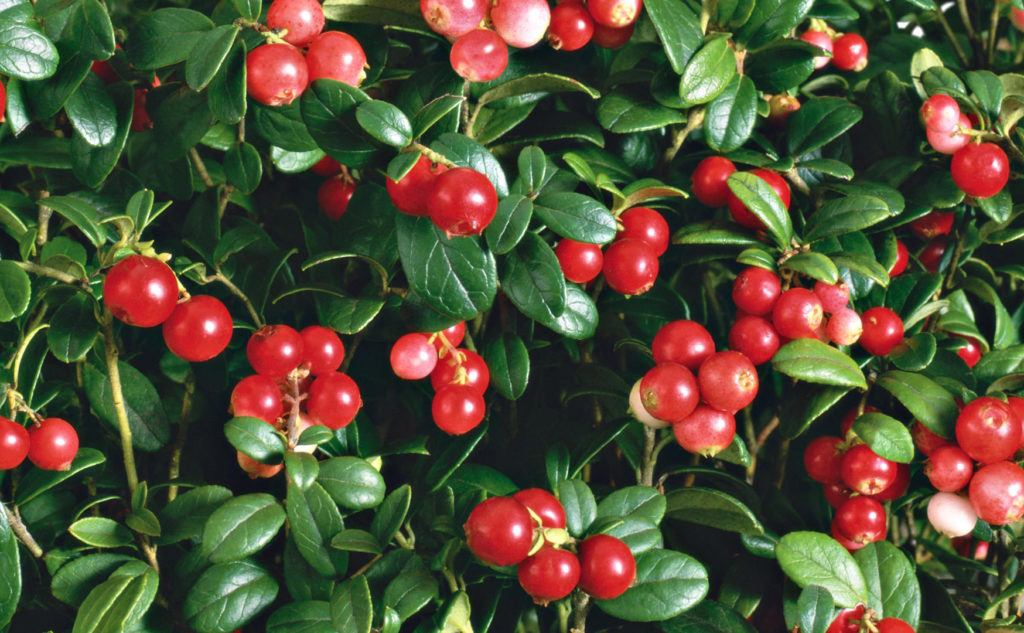 15
Зависимость урожайности брусничников от освещённости и ТЛУ в сосновом и березовом древостое
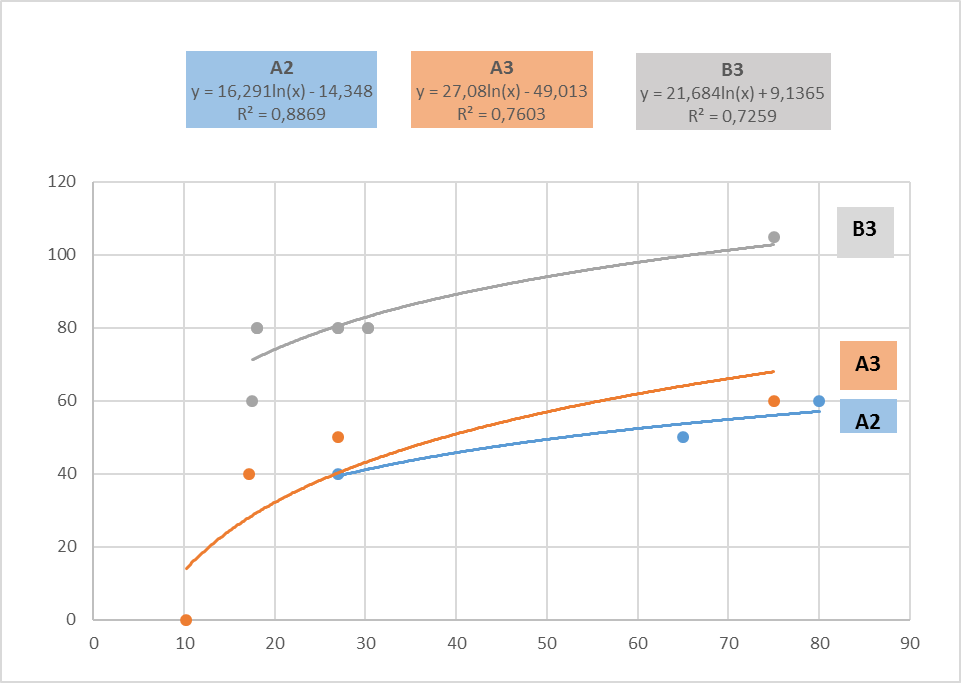 Урожайность, кг/га
16
Освещенность, %
Малина
Производственной продуктивности достигает на гарях, вырубках, опушках;
Оптимальная полнота древостоя 0.4, открытые места;
Предпочитает богатые почвы.
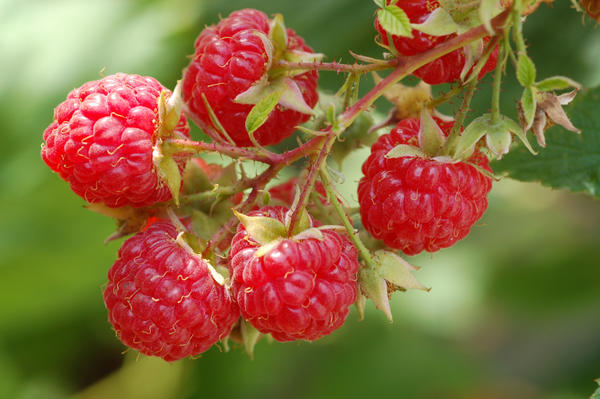 17
Зависимость урожайность малины от освещённости и ТЛУ в сосновом и березовом древостое
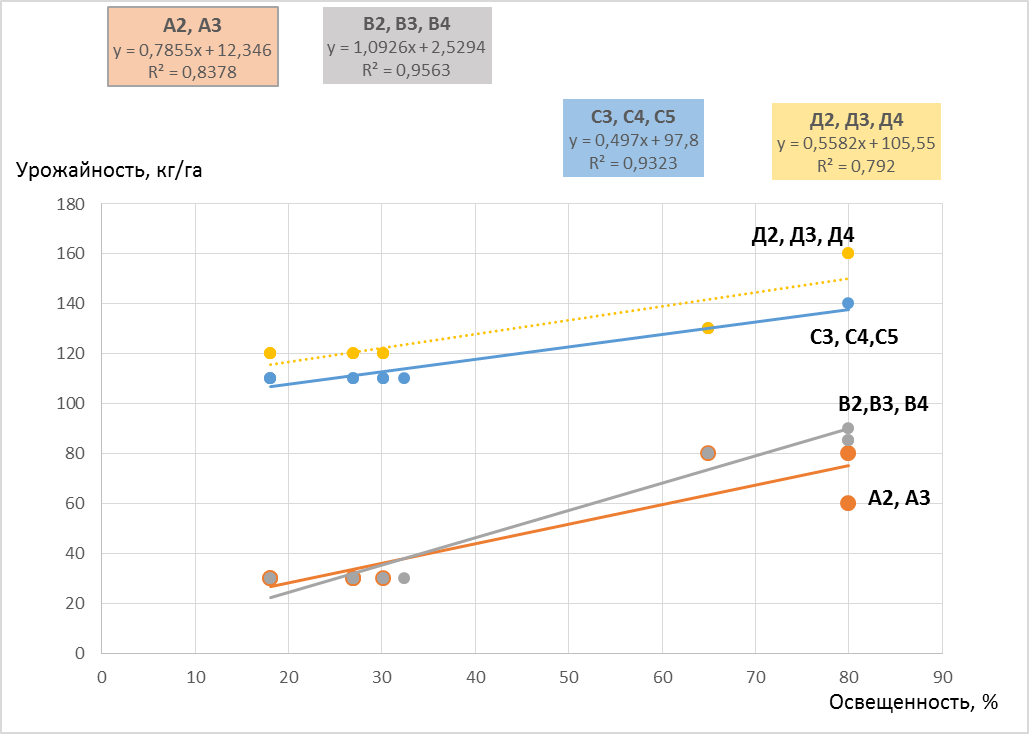 18
Клюква
Местами обитания клюквы являются верховые (олиготрофные) и переходные (мезотрофные) болота;
Оптимальная полнота древостоя 0.3-0.5, открытые места;
Нетребовательна к богатству почв.
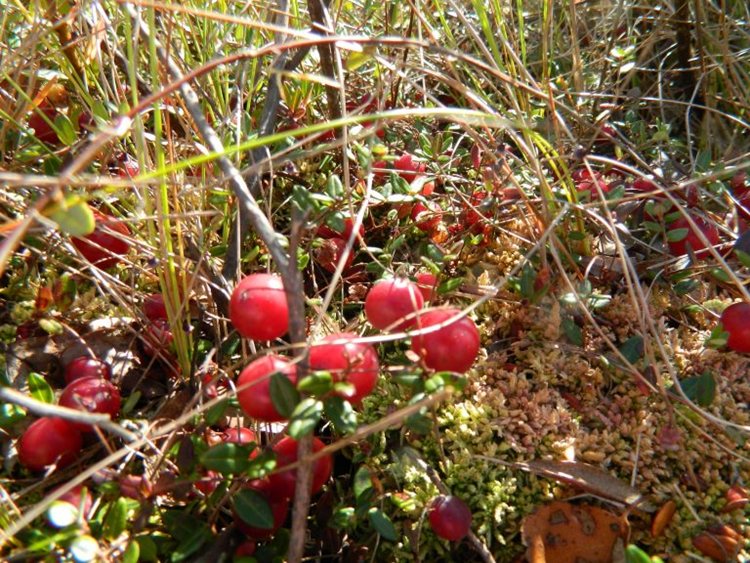 19
Зависимость урожайности клюквы от освещённости и ТЛУ в сосновом и березовом древостое
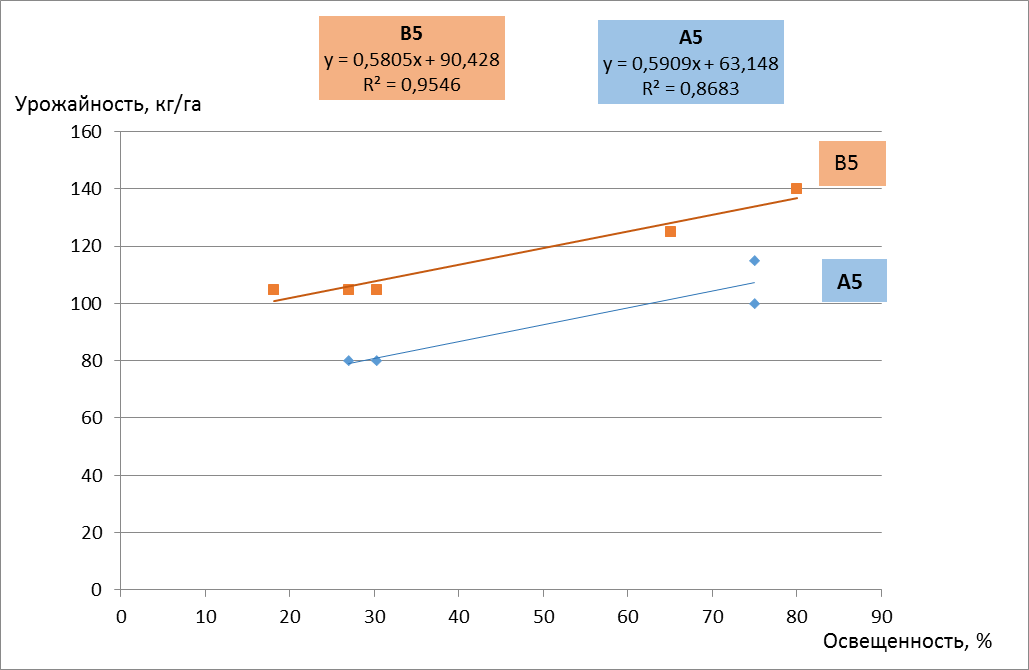 20
Результаты
С использованием модели FORRUS-S сформированы БД для перевода значений полноты в освещенность, учитывающие породу, возраст, ТЛУ;
На основе таксационных показателей разработан блок расчета урожайности недревесных ресурсов;
Сформированы уравнения зависимости урожайности ягодников для разных пород и ТЛУ, которые возможно использовать для расчета продуктивности недревесных ресурсов в насаждениях со сложным составом
Планы на предстоящее полугодие
Опробация модели FORRUS-S на примере заповедника «Брянский лес»;
Сбор и обработка полевых данных (измерение освещённости в ягодниках) на объектах в республике Карелия и Нижегородской области «Серая лошадь»
Разработка сценариев лесопользования на основе анализа основных существующих и перспективных способов ведения лесного хозяйства, включая способы рубки, воспроизводства, ухода;
Оценка влияния заготовки недревесных ресурсов на развитие и состояние лесных насаждений;
Моделирование динамики таксационных показателей лесных насаждений при разных сценариях лесопользования с помощью модели FORRUS-S и экономическая оценка недревесных ресурсов леса на основе анализа ресурсного потенциала, транспортной доступности и потребности
22
Спасибо за внимание!
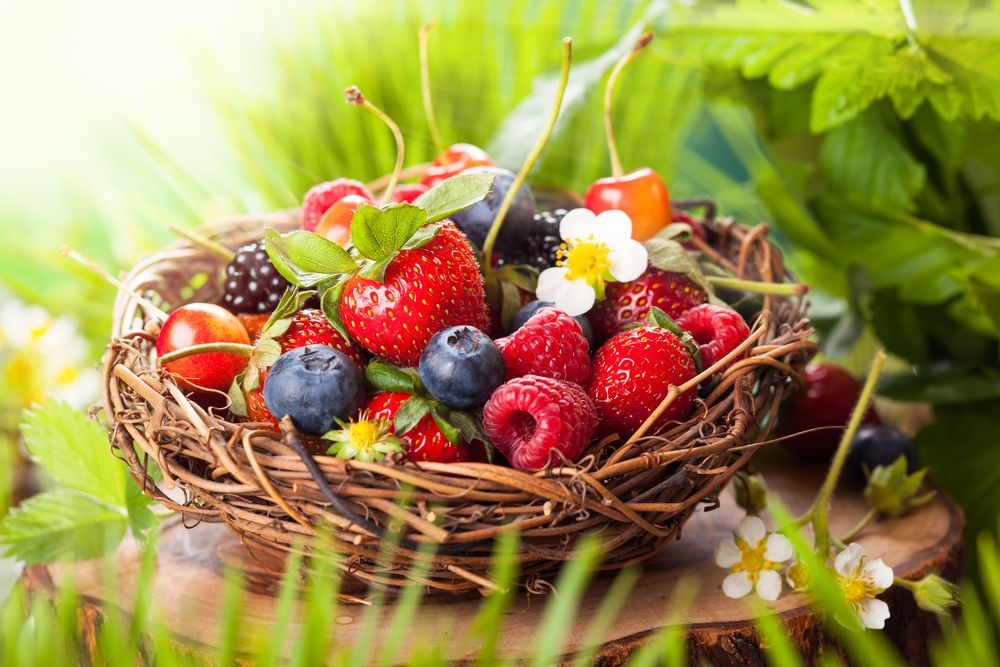 23